Муниципальное общеобразовательное учреждение – 
средняя общеобразовательная школа №4 имени В.Бурова
Тема урока: «Измерение углов». 5 класс.
Учитель: Закияшко Наталья Анатольевна.
г.Бежецк, Тверской обл.
2014 г.
Цели урока:
Ввести определение единиц измерения углов.
Познакомить с инструментами для измерения углов
Научить строить углы с помощью транспортира.
Учить решать задачи с геометрическим содержанием.
Назовите вид угла на рисунке.
M
А
N
В
С
K
развернутый
прямой
Измерение углов
Разделим развернутый угол на 180 частей
О
С
А
За единицу измерения углов принимается угол, составляющий одну сто восьмидесятую часть развернутого угла.
Величина этого угла равна одному градусу, обозначают 1о.
Для измерения величин углов применяют различные инструменты, простейшим из которых является транспортир.
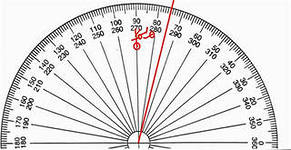 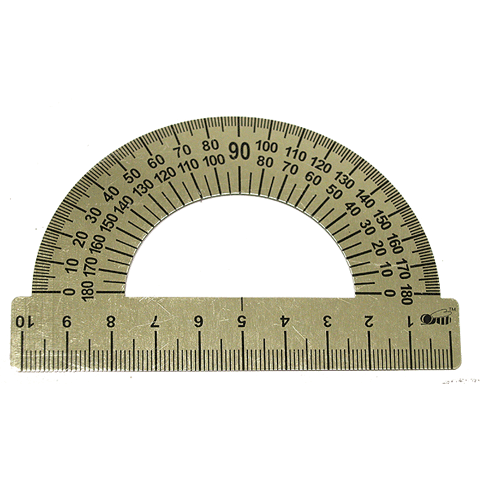 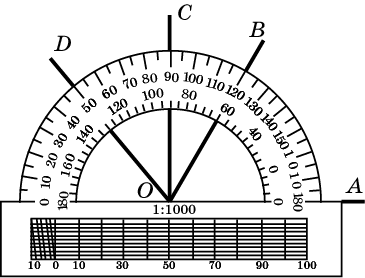 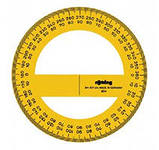 Астролябия
Одним из первых угломерных инструментов была астролябия, изобретенная Гиппархом                (180-125 гг. до н. э.) и усовершенствованная немецким ученым Региомонтаном      (1436-1476).
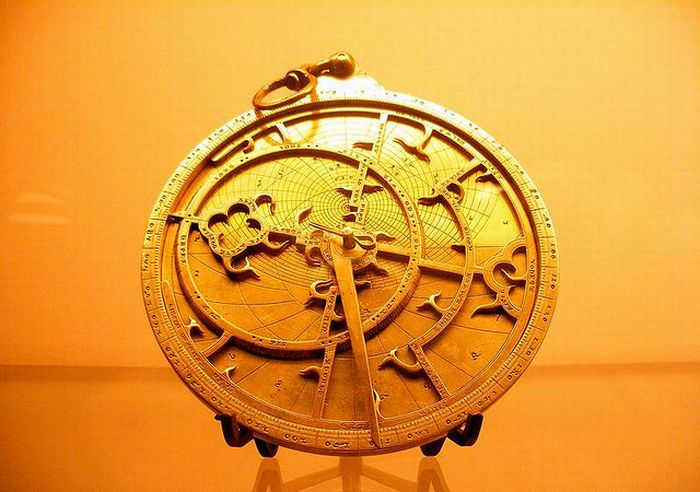 [Speaker Notes: В режиме слайдов ответы появляются после кликанья мышкой]
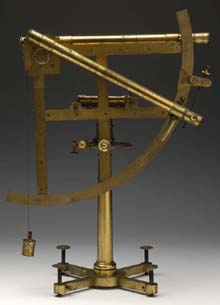 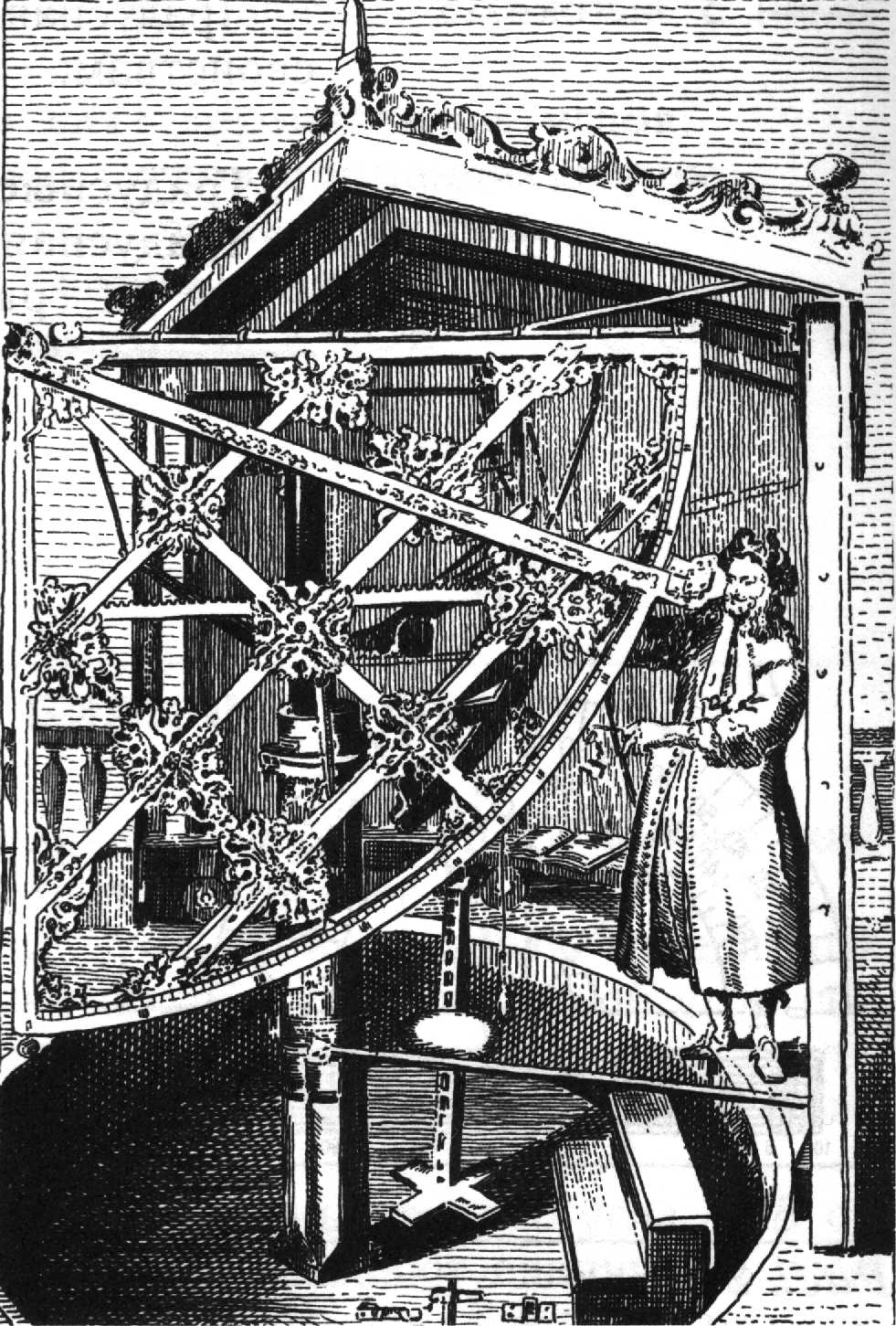 Другим инструментом для измерения углов был     квадрант, представляющий собой одну четвертую часть астролябии.  Квадрант имел то преимущество перед астролябией, что его можно было сделать значительно больших размеров и тем самым увеличить точность измерения углов.
[Speaker Notes: В режиме слайдов ответы появляются после кликанья мышкой]
Теодолит
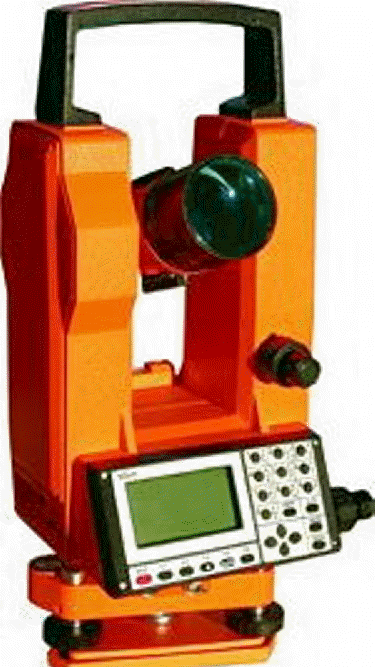 Наиболее совершенным угловым инструментом, применяющимся в настоящее время для выполнения геодезических работ, является теодолит
[Speaker Notes: В режиме слайдов ответы появляются после кликанья мышкой]
Свойство1. Градусные величины равных углов равны.
Свойство 2 Градусная величина суммы углов равна сумме их градусных величин.
Упражнение 1
На рисунке найдите величины углов: а) AOB; б) AOC; в) AOD; г) BOC; д) BOD; е) COD.
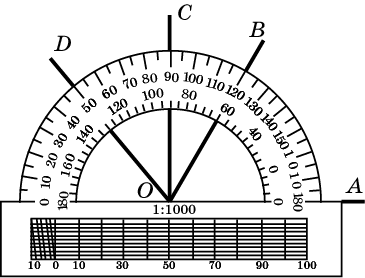 б) 90о;
Ответ: а) 60о;
в) 130о;
г) 30о;
д) 70о;
е) 40о.
[Speaker Notes: В режиме слайдов ответы появляются после кликанья мышкой]
Измерение углов.
90°
Прямой
60°
Острый.
145°
Тупой
Построение угла в 50°
Упражнение 2
Луч ОС лежит внутри угла АОВ. Найдите градусную величину угла АОВ, если: 
а) AOC = 35о, COB = 75о; б) AOC = 75о, COB = 62о; в) AOC = 94о, COB = 85о.
А
С
35о
75о
о
В
в)179°
б)137°
[Speaker Notes: В режиме слайдов ответы появляются после кликанья мышкой]
Упражнение 3.
А
С
Луч ОС лежит внутри угла АОВ. Найдите градусную величину угла АОС, если: 
а) <AOВ = 105о,< COB = 75о; 
б) <AOВ= 75о, <COB = 62о;
 в) <AOВ = 94о,< COB = 45о.
о
В
б) 13°
в)49°
Рисунки взяты с сайтов
 
http://trinixy.ru/55544-astrolyabiya-17-foto.html
http://gs-market.ru/index.php?show_aux_page=88
http://captain-every.narod.ru/shipimage/quadrant3.html